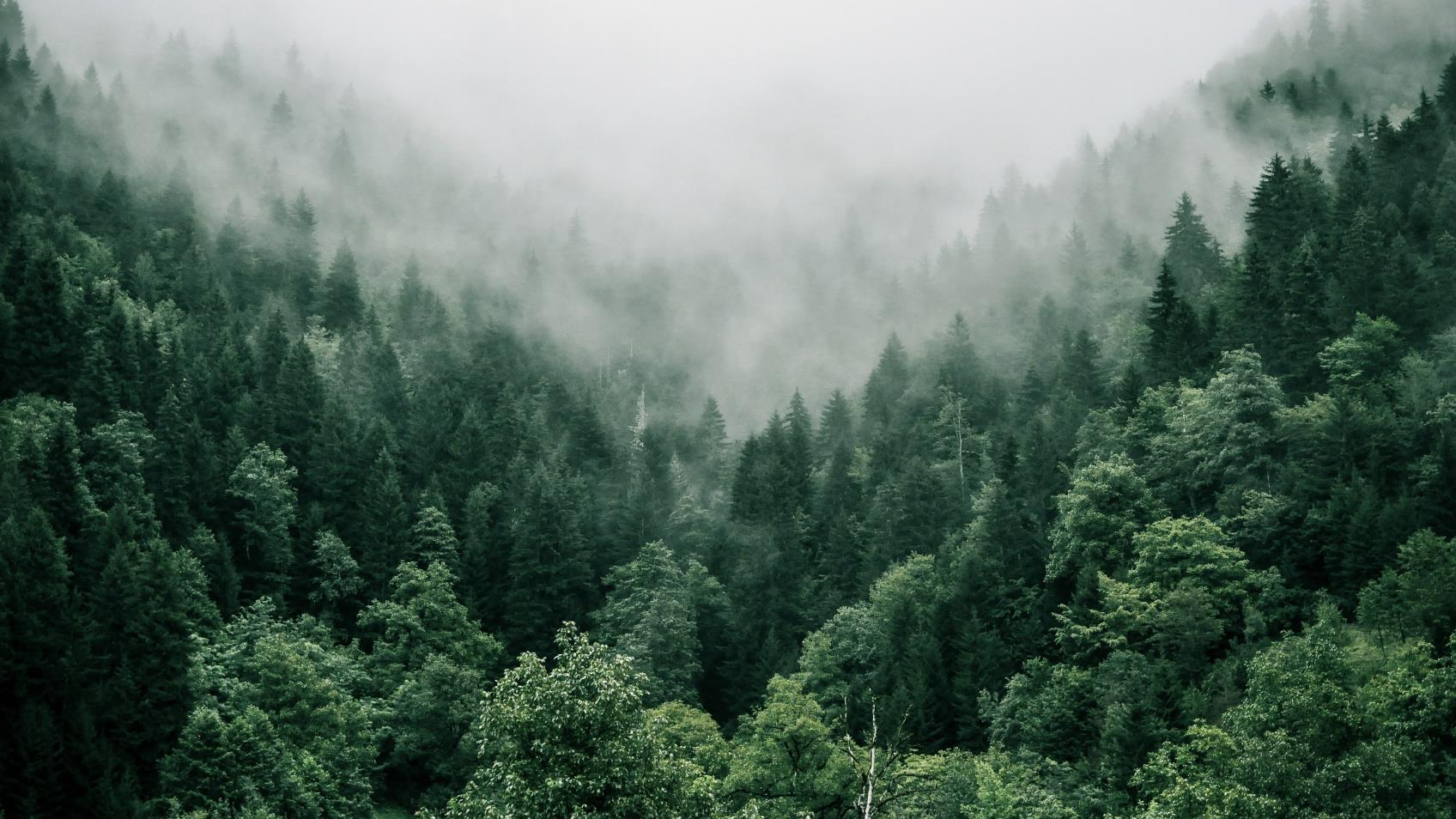 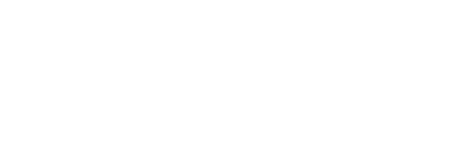 SEGEZHA GROUP
ЗНАКОМСТВО С КОМПАНИЕЙ
1
SEGEZHA GROUP
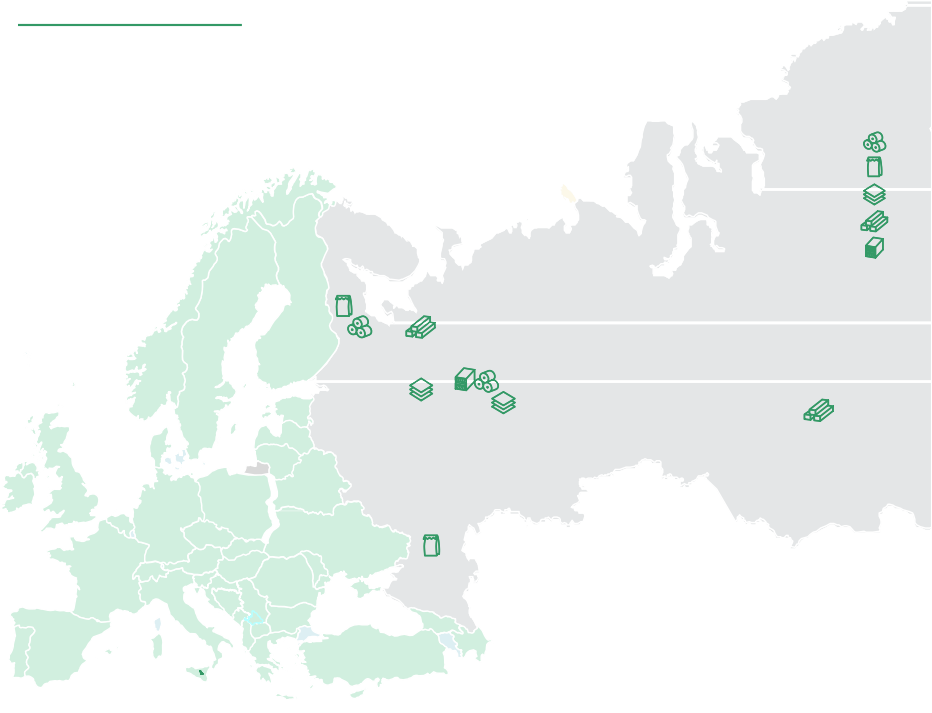 Производственная база
Динамично развивающийся российский лесопромышленный холдинг с вертикально интегрированной структурой и полным циклом лесозаготовки и глубокой переработки древесины
22,7 млн м3
Расчетная лесосека
Мешочная бумага
Бумажная упаковка
Фанера
Пиломатериалы
Клееная балка,Домокомплекты и CLT
респ. Карелия
Россия
Численность
персонала более
21 тыс.
человек
Архангельская обл.
8
регионов
России
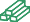 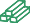 Вологодская обл.
Красноярский край
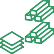 Кировская обл.
Костромская обл.4
Иркутская  обл.
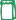 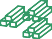 Московская обл.

Ростовская обл.
В состав Segezha Group входят российские предприятия лесной, деревообрабатывающей,  целлюлозно-бумажной промышленности
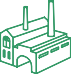 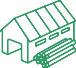 1 завод по  производству  мешков и  упаковки
2 целлюлозно-  бумажных
комбината
9 комбинатов  по произво-  дству пилома-  териалов
1 завод по  производству КДК,  домокомплектов и  CLT-панелей
3 фанерных
комбината4
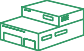 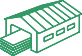 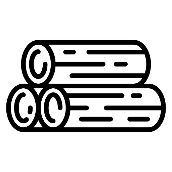 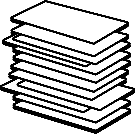 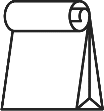 Стратегической целью Segezha Group является лидерство в деревообрабатывающей отрасли, обеспечение выпуска продукции с высокой добавленной стоимостью и внедрение передовых технологий деревообработки
ФАНЕРА И CLT
БУМАГА И
УПАКОВКА
ЛЕСНЫЕ
РЕСУРСЫ
[Speaker Notes: Добавить, что есть ОЦО и ИТ-компания СЦР]
ПРОДУКЦИЯ КОМПАНИИ
Мешочная бумага
Топливные брикеты
Бумажная упаковка
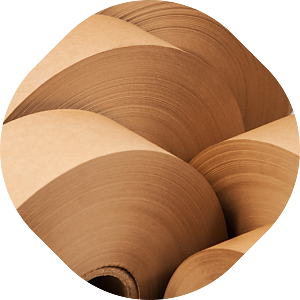 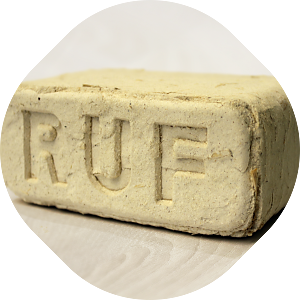 Продукция Segezha Group пользуется стабильным спросом более чем в 100 странах мира
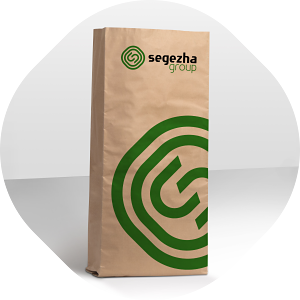 №1 в РоссииПо производству мешочной бумаги№1 в РоссииПо мощности производства КДК и домокомплектов из клееного бруса№1 в РоссииПо производству CLT-панелей№2 в миреПо производству бумаги для многослойных мешков№3 в миреПо производственным мощностям березовой фанеры№9 в ЕвропеПо производству хвойных пиломатериаловТОП-100 в Россиикрупнейших работодателей по уровню заработной платы
Домокомплекты
Плиты
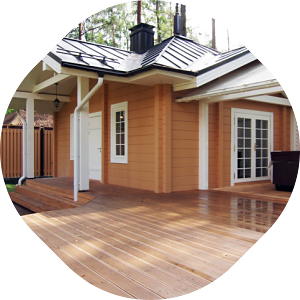 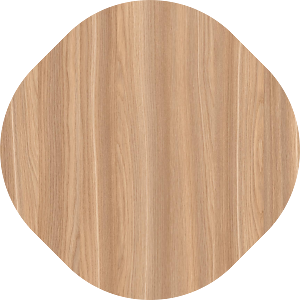 Пиломатериалы
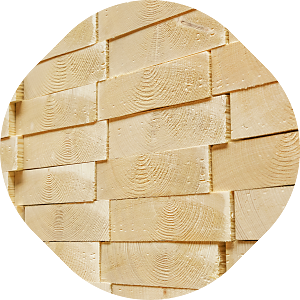 Клееная конструкционная балка
Топливные брикеты
Фанера
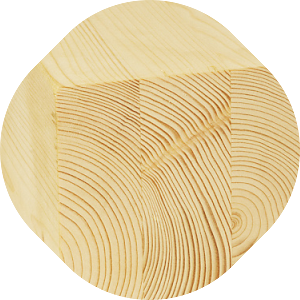 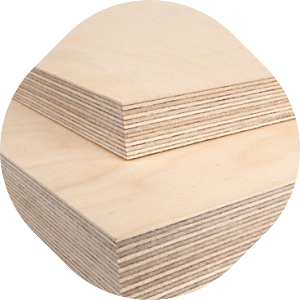 [Speaker Notes: Прокомментировать то, что на слайде и сказать, что мы входим в контур компаний АФК «Система», вместе с компаниями Озон, МТС, Бинофарм, Натура Сиберика, Медси.]
КОРПОРАТИВНАЯ ЖИЗНЬ И РАЗВИТИЕ ПЕРСОНАЛА
Корпоративное волонтерство
Молодежное движение
Корпоративный спорт
Программы адаптации и обучения персонала
Онлайн/оффлайн обучение, 3D тренажеры
Развитие Наставничества на предприятиях
Карьерное развитие
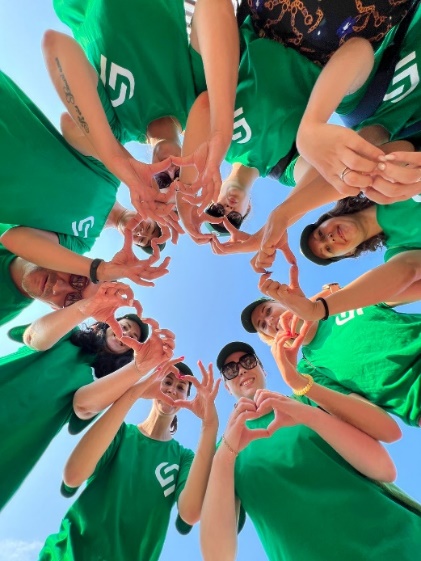 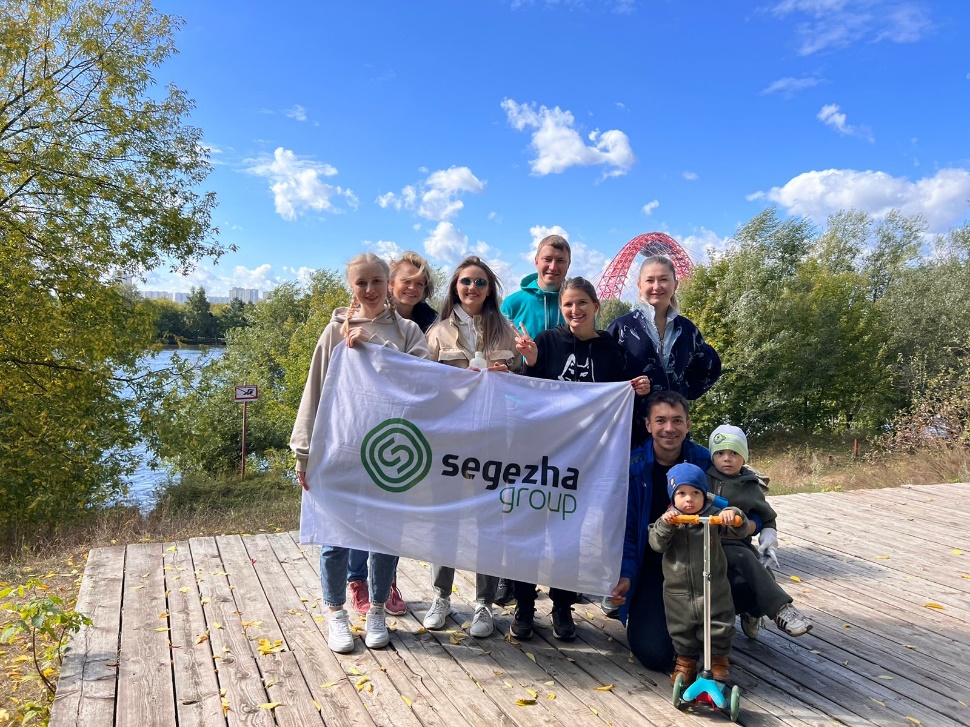 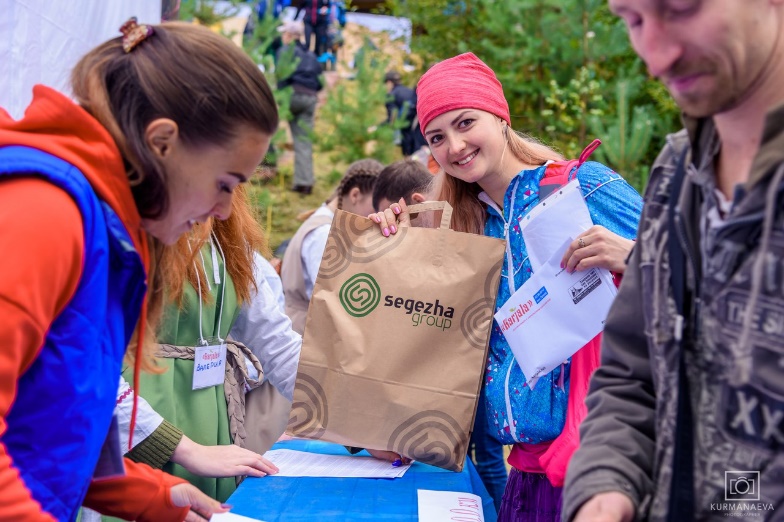 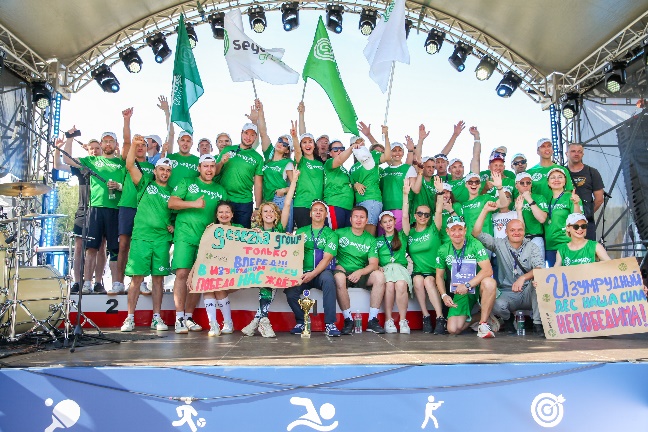 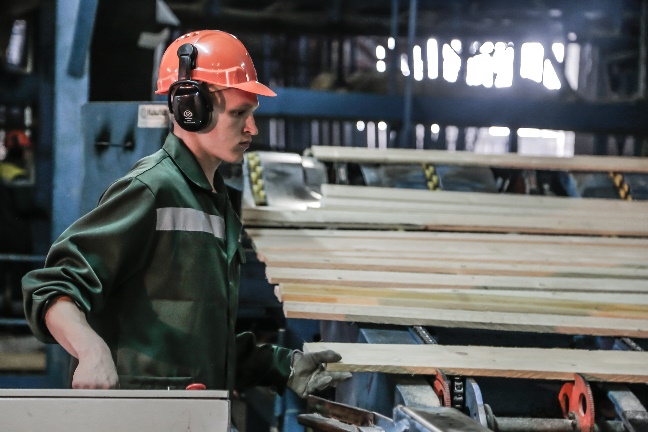 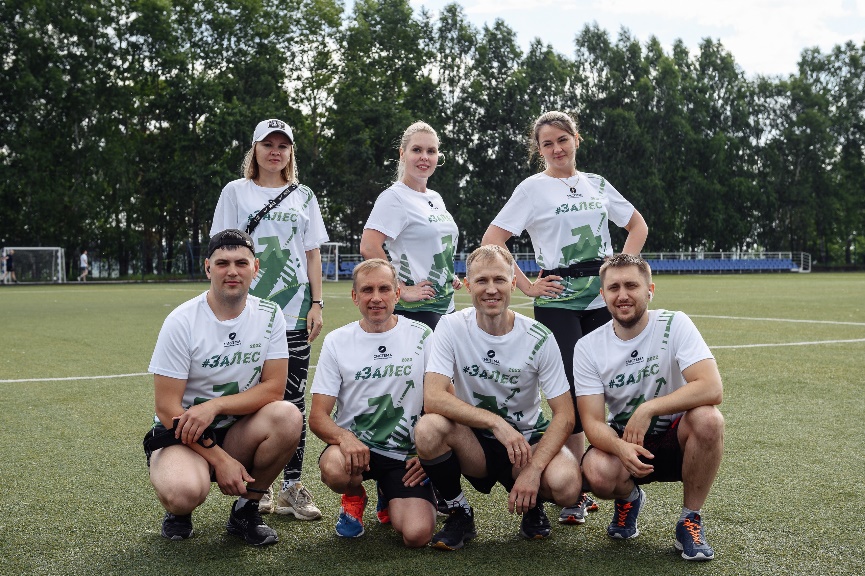 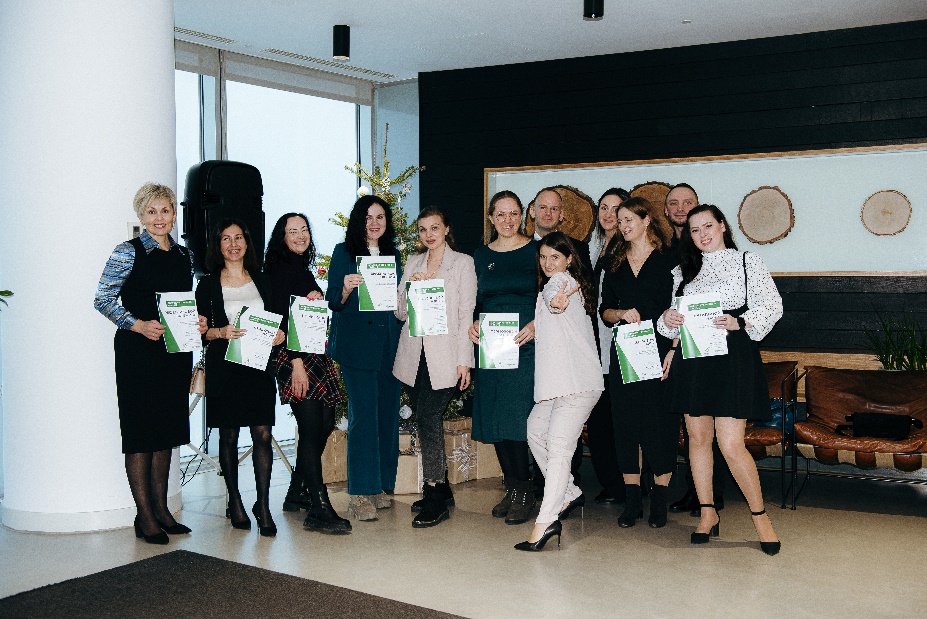 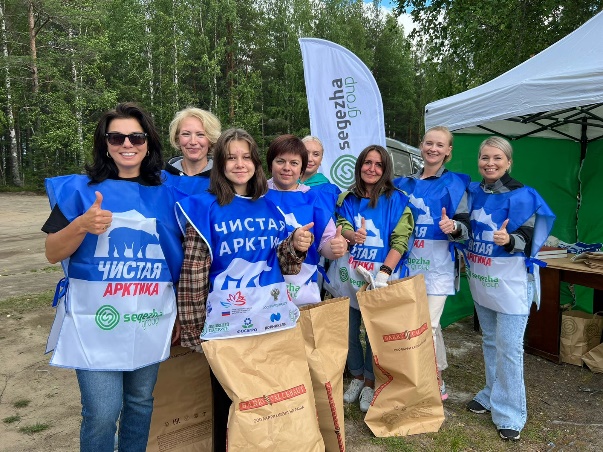 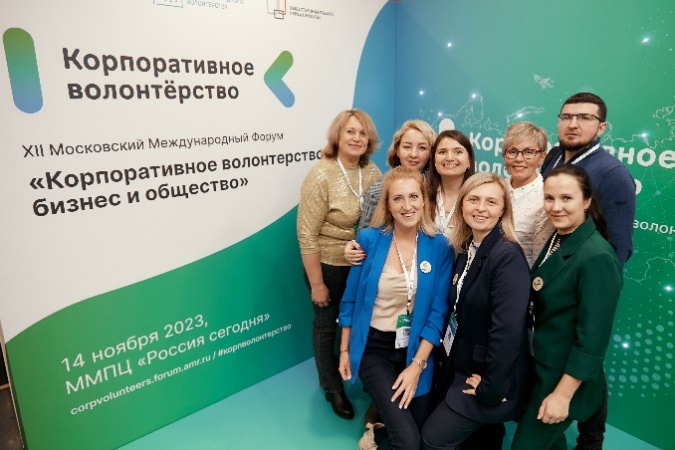 [Speaker Notes: В целом рассказать]
КОНТАКТЫ
Оставьте свои контакты 
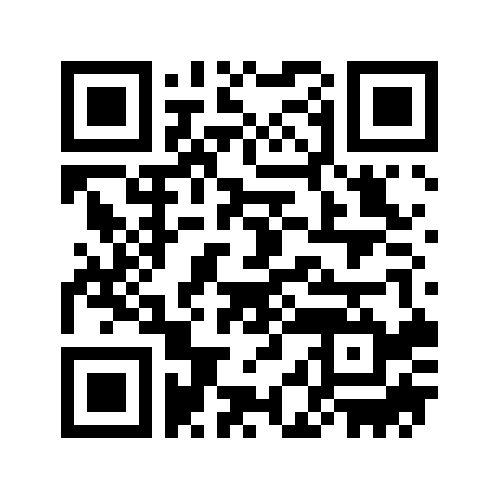 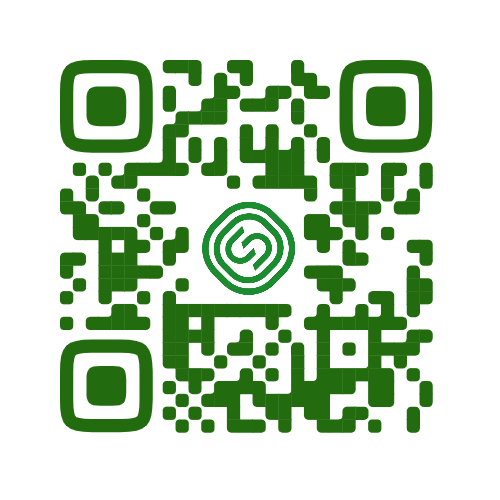 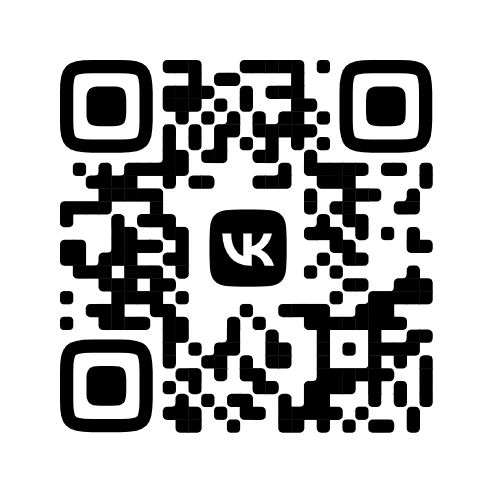 Если возникнут вопросы, пишите на почту:  youngSG@segezha-group.com